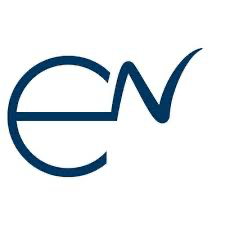 2024 Economics Network Online Symposium
I. Assessment in a digital world - setting the scene  

Thursday 29 February 2024

Alvin Birdi (Bristol, EN): The big issues

Carlos Cortinhas (Exeter, EN): Survey findings and reflections

Q&A/discussion

Padlet
II. Ethical use of generative AI  




Principles underpinning ethical use

Implications for HE/ academic departments

Data protection issues

Ethical use in research
III. AI resilience in assessment  




Elevator pitches

Authentic assessment

Designing out generative AI

Academic integrity

Fairness and equity
IV: Harnessing generative AI in assessment;
digital assessments

Elevator pitches

Fairness and equity

Scaffolding in the use of AI and wider digital skills

Citing the use of generative AI
V: Skills for a digital world: an employers' perspective  


Employer panel – use of generative AI and other digital skills in the workplace


Discussion
– implications for curriculum design and assessment in Economics